Types of Maps
3
Types of Maps
Topographic Map
Most widely used

Topography
Shows natural, constructed features
Shows elevation
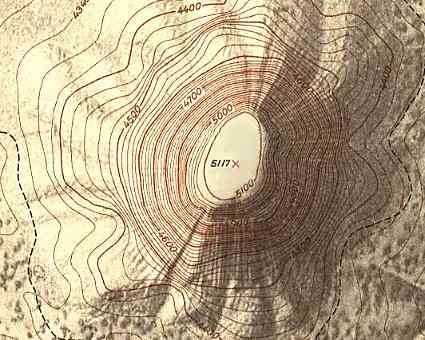 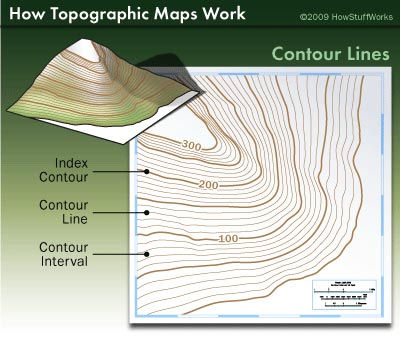 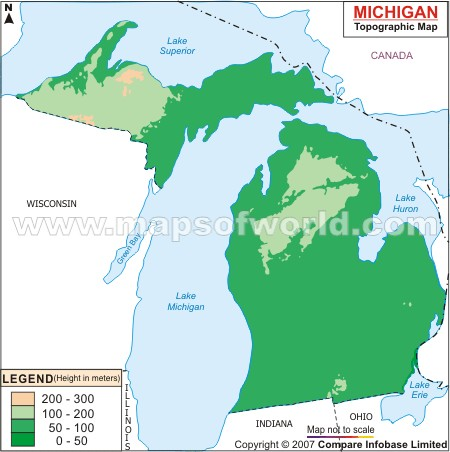 Topographic Maps
Advantages
Shows size, shape and elevation
Elevation on Topographic Maps
Contour Lines
Reflect shape of land
Relief – difference in elevation
Contour Interval
Index Contours
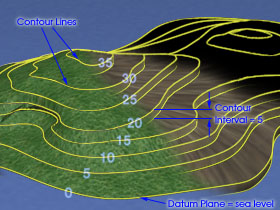 Landforms on Topographic Maps:
Widely spaced contour lines = Little change in elevation

Narrowly spaced lines = steep surface
V-shaped lines = Valleys

Closed loops = Hilltop or depression
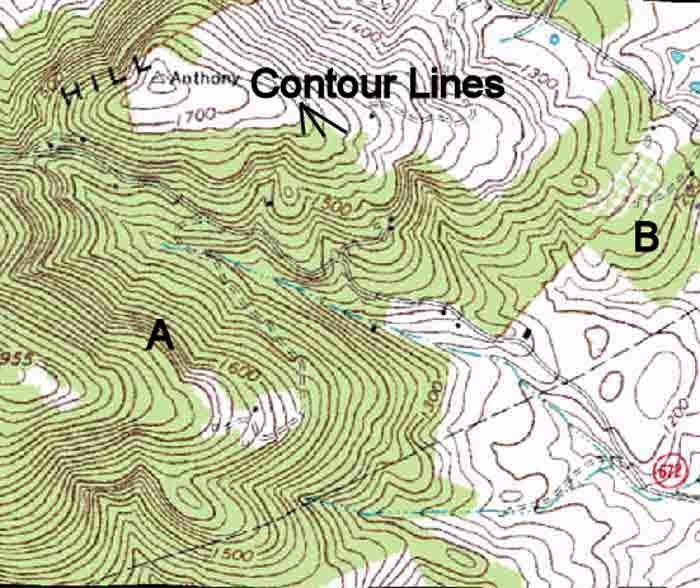 Geologic Maps
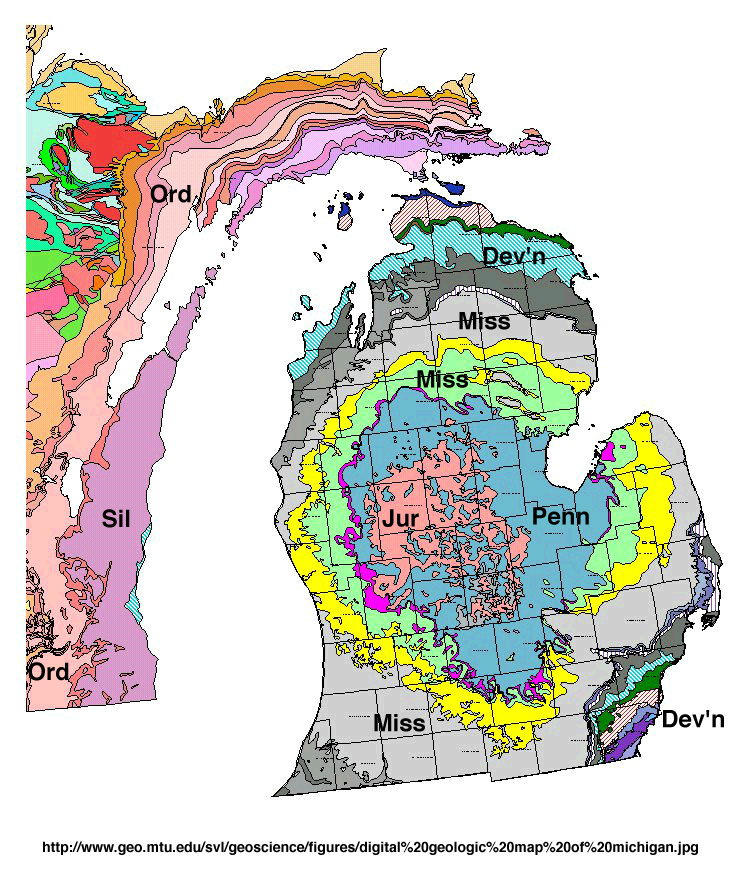 Show distribution and types of rocks
Layer one map on top of another
Rock units:
Geologic Unit
Color coded and abbreviated letters
Geologic Maps
Other Structures
Contact Lines
Strike
Dip
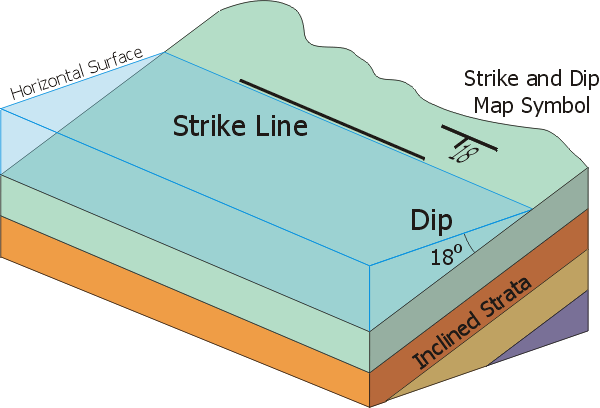 Soil Maps
Classify, map and describe soils
NRCS
Soil Surveys—3 Parts
Text-General info.
Maps-2 types
General Map
Detailed Map
Tables
Uses of Soil Maps—Who uses them?
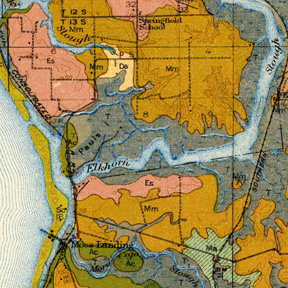 Other types
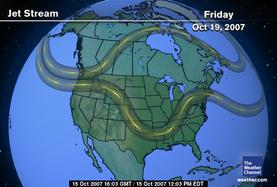 Maps to plot…
Water
Air movement
Temperatures
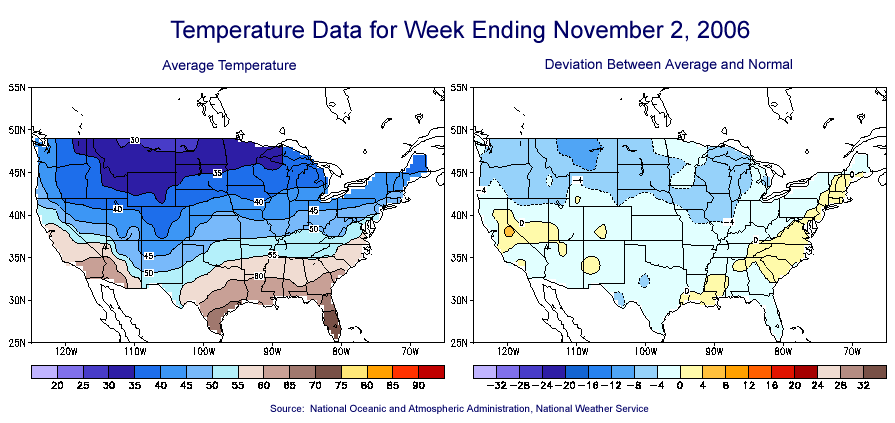 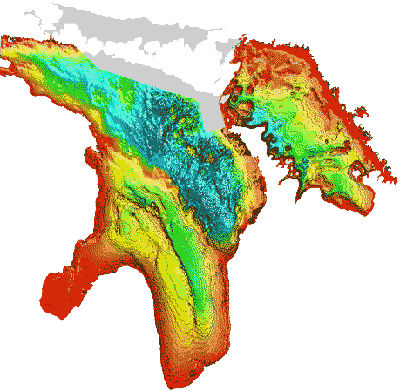